The battle of Thermopylae480 B.C.
God’s 300
Judges 6-8
Israel sinned, God raised up Gideon to lead.

Midian’s forces = 135,000

Gideon’s army = 32,000

Ratio of 4:1, too many!
Judges 6-8
Israel sinned, God raised up Gideon to lead.

Midian’s forces = 135,000

Gideon’s army = 10,000

Ratio of 13:1, still too many!
Selecting God’s 300
Ein Harod, “Gideon’s stream”
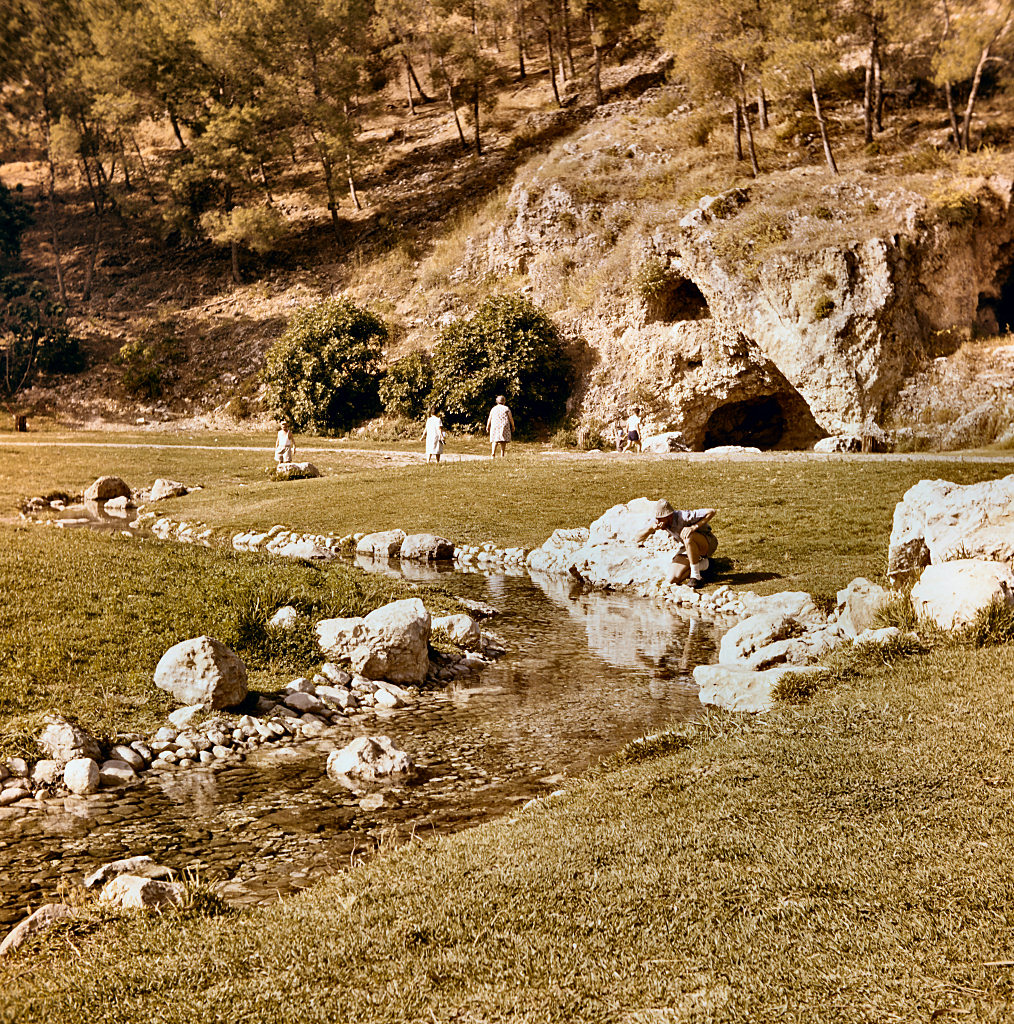 Reenactment of Gideon story
Judges 6-8
Israel sinned, God raised up Gideon to lead.

Midian’s forces = 135,000

God’s army = 300

Ratio of 450:1, just right!
Lessons for us
Trust in the Lord always and be brave and ever watchful. 
Be prepared to engage the enemy.
Ephesians 6.10-18 
A man must stand ready to defend his home/family.
Our enemy...Satan
Created by God - Isaiah 14; Ezekiel 28
Chose rebellion to God
He was not victorious and ultimately is condemned.

Allowed by God to test and tempt His people
Adam and Eve - Genesis 3
Jesus - Matthew 4
Us
Our enemy...Satan
His motive... to lead men in rebellion to God.
We are tempted and tested in the hope that we will sin.

Satan knows us individually very well.
We expose our vulnerabilities to him and he capitalizes upon them.
Satan’s weaponry
Emotional weapons
In our minds.

Physical weapons
Attacks we can “see.”

Spiritual weapons
In the spiritual realm.
Judges 16.21-30
“He pushed against the columns...” - Judges 16.30